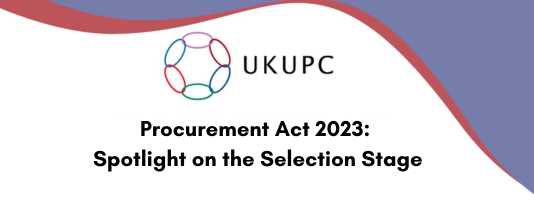 Helen Rowland & Chris Murray
Eversheds Sutherland
Agenda
New rules for assessing suppliers’ financial standing and technical ability
The concepts of “Excluded” and “Excludable” suppliers
Understanding the new centralised debarment system, and its implications
Q&A
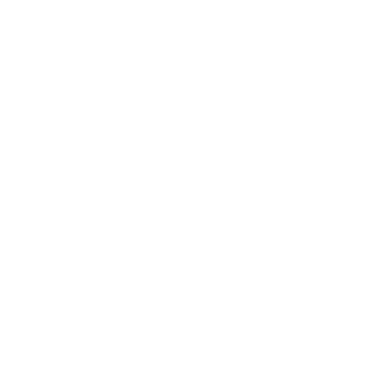 2
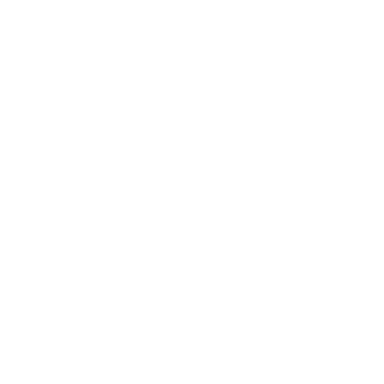 Background to Procurement Reform
Procurement Bill announced in Queen’s Speech in May 2022
 
Received Royal Assent as the Procurement Act 2023 in October 2023

Will come into force on 28 October 2024 (Commencement Regulations made before General Election called) 

Consultations undertaken on draft regulations – first set (Procurement Regulations 2024) made – second set due in summer

Various resources available, including guidance notes, knowledge drops, deep dives, e-learning modules, etc.
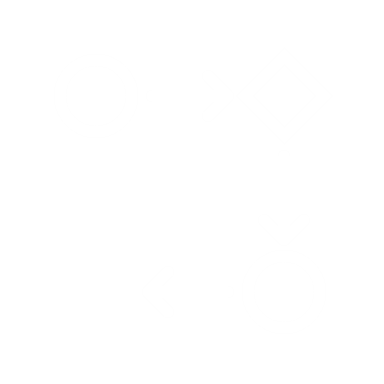 Procurement Lifecycle under the Act
PME
Tender Notice
Selection –Conditions of Participation
Tender
Tender Assessment
Assessment Summary/Contact Award Notice
Award
Contracts Details Notice
Contract Modifications/ KPIs
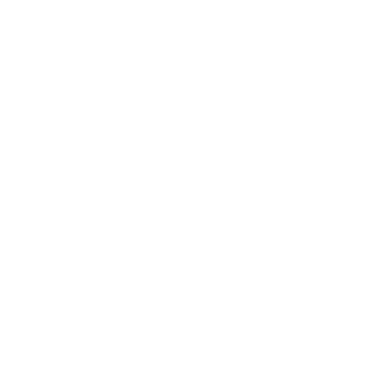 Conditions of Participation
Currently known as “selection criteria”

Set out in s.22 of the Act 

Must be proportionate means of ensuring suppliers have:
legal and financial capacity 
technical ability

Related to the subject-matter of the contract? 

May require evidence verifiable by a 3rd party
[Speaker Notes: “Legal” – presumably a ref to excluded/excludable (mandatory/discretionary).

Unclear is COPs have to be related to subject-matter, as not included in Clause 21 (unlike for award criteria in Clause 22 and current Reg.58)]
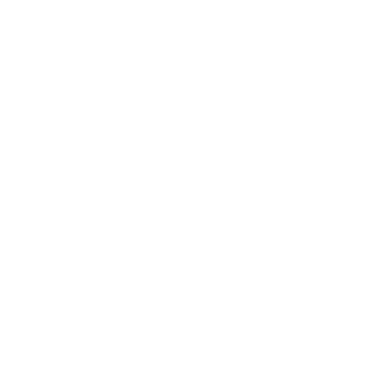 Conditions of Participation (cont.)
If supplier does not satisfy a condition of participation, authority may exclude from further participation/progression (i.e. at that stage) but must disregard a tender from a supplier that does not satisfy a condition of participation (i.e. at the end)

Reliance on others permitted, including: 
those submitting tender together
authority is satisfied that suppliers will enter into legally binding sub-contract/guarantee arrangement 

“Participation period” (CFP) (i.e. the selection period) is generally 25 days (s.54) 

Kept up-to-date on new single digital platform
[Speaker Notes: Bit risky to allow a supplier to continue knowing that they may not satisfy COPs at contract award, but because it’s discretionary is it open to challenge?]
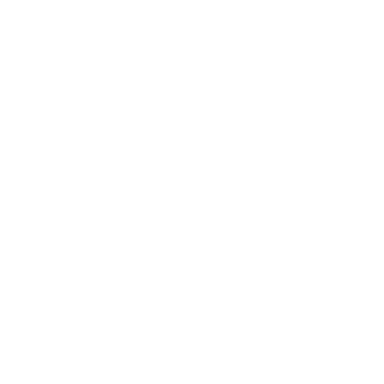 Technical Ability and Financial Capacity
Technical Ability

“…qualifications, experience and technical ability…”
No limit on the ‘age’ of the experience
How to evaluate: case studies, CVs, qualitative questions

Financial Capacity 

Ensuring suppliers are in a strong financial position to perform the contract if awarded
E.g. assessing turnover, assets/liabilities, pending litigation
How to evaluate: financial statements, ratios, FVRA
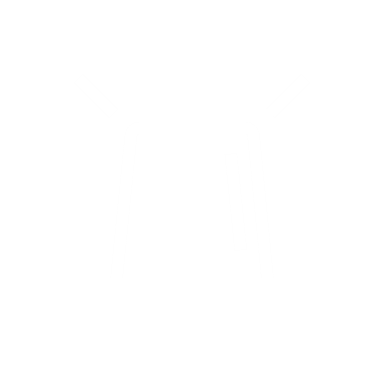 Excluded/Excludable Suppliers
“Excluded” = mandatory exclusion ground applies or supplier on debarment list for mandatory ground
Supplier is excluded and cannot proceed in the procurement 
“Excludable” = discretionary exclusion ground applies or supplier on debarment list for discretionary ground
lower risk scenarios but still serious
Supplier is excludable and may be excluded from the procurement 
New and extended grounds:
competition law infringement 
national security 
corporate manslaughter or corporate homicide 
labour market misconduct 
environmental misconduct 
tax offences 
poor performance
[Speaker Notes: Who do the rules apply to?]
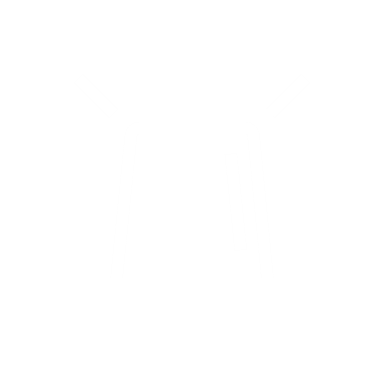 Excluded/Excludable Suppliers (cont.)
Self-cleaning concept still applies – “…circumstances giving rise to the application of the exclusion ground are continuing or likely to occur again…”

Offences outside of the UK will be caught if it would be an offence if committed in the UK 

Suppliers can be excluded if subcontractors are subject to mandatory or discretionary ground  but there is an opportunity for the supplier to replace the associated supplier

Look back period for discretionary grounds will be 5 years to match mandatory grounds

Private utilities – mandatory grounds are treated as discretionary grounds
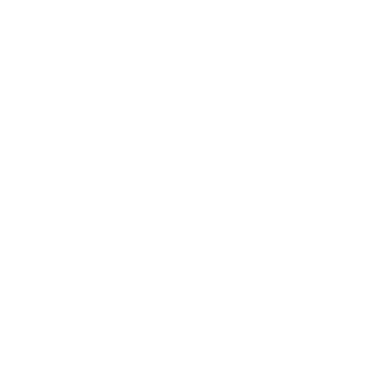 Poor performance
Extended to include where the supplier has not performed a relevant contract to the authority’s satisfaction, was given proper opportunity to improve performance and failed to do so.
For contracts where the estimated value is more than £5m, authorities must set and publish at least 3 KPIs – doesn’t apply to private utilities 
Performance is assessed every 12 months. 
Irrespective of contract value, if a supplier is not performing to an authority’s satisfaction, thesupplier has been given an opportunity to improve and has failed to doso, a contract performance notice (“CPN”) must be published. 
Publication of CPN gives rise to discretionary exclusion ground 
KPIs should be realistic, met and kept under review throughout thecontract
[Speaker Notes: Who do the rules apply to?]
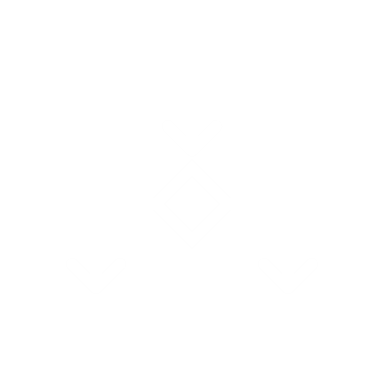 Process for debarment
Authority will consider:
Does a mandatory or discretionary exclusion ground apply? 
Likelihood of reoccurrence
Self-cleaning:
Evidence that supplier has taken circumstances seriously
Steps taken to prevent it happening again or a commitment to take such steps 
Time that has elapsed since  
Any other evidence
If yes, authority must notify the Cabinet Office within 30 days of exclusion. Also applies to any exclusion of associated person or subcontractor
Cabinet Office may investigate 

Suppliers should cooperate with investigation as failure to do so could be an exclusion ground
If an investigation is undertaken, Cabinet Office will publish findings subject to limited exceptions for national security or commercial sensitivity
If supplier is added to debarment list, there will be an eight working day standstill period from date of notification
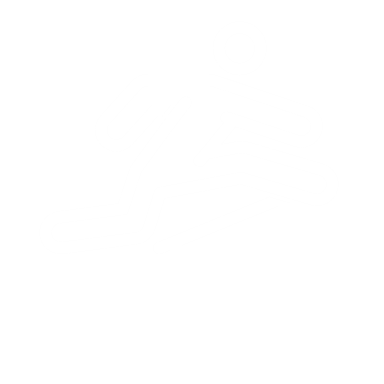 Challenging debarment
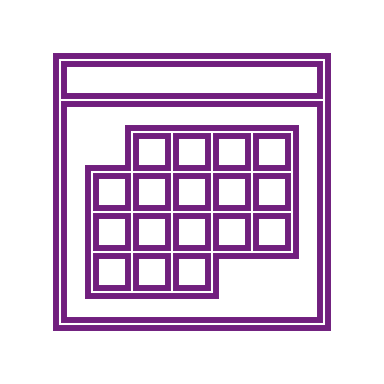 Eight working day standstill period
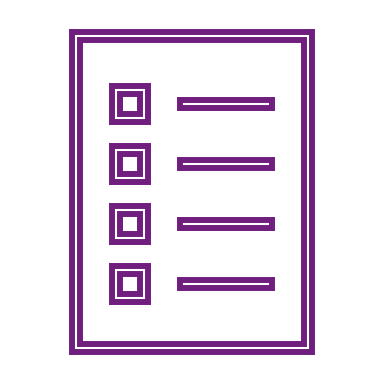 Appealing within standstill period triggers automatic suspension preventing inclusion of supplier on debarment list
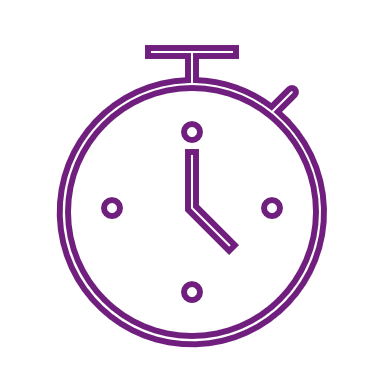 Otherwise, usual limitation period of 30 days applies
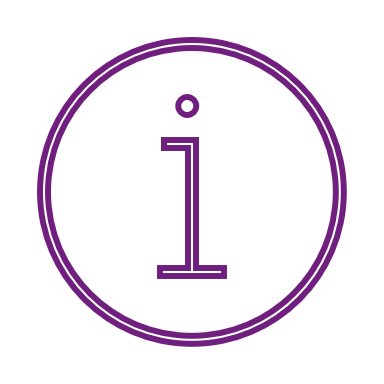 Further applications can be made outside of 30 day period but only if there is a material change in circumstances or there is significant new information available
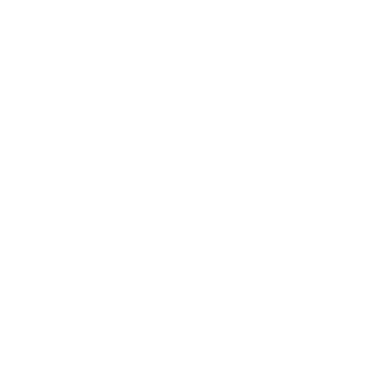 Factors to consider
Develop comprehensive guidelines for applying the debarment rules

Ensure that the exclusion grounds have been applied correctly and self cleaning evidence is properly considered 

Observe public law principles when exercising discretion to exclude 

Keep detailed records of all decisions relating to exclusions and debarment 

Increased transparency requirements, particularly in relation to performance, may make suppliers more selective as to which contracts to bid for
[Speaker Notes: Who do the rules apply to?]
14
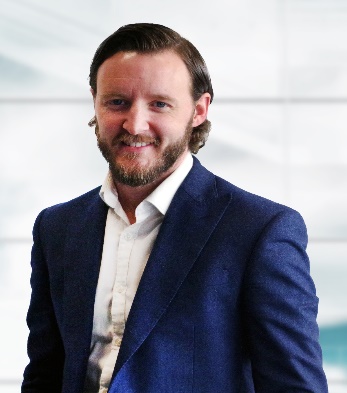 Chris Murray
Partner – Procurement 
E: chrismurray@eversheds-sutherland.com 
T: 07552 663018
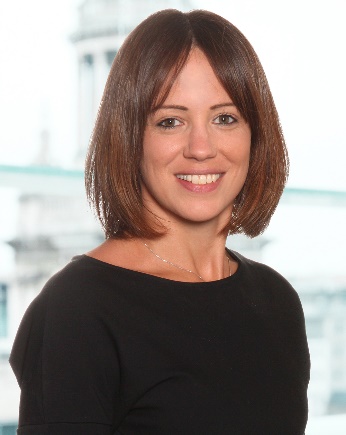 Helen Rowland
Partner – Litigation & Dispute Management 
E: helenrowland@eversheds-sutherland.com 
T: 07500 031695